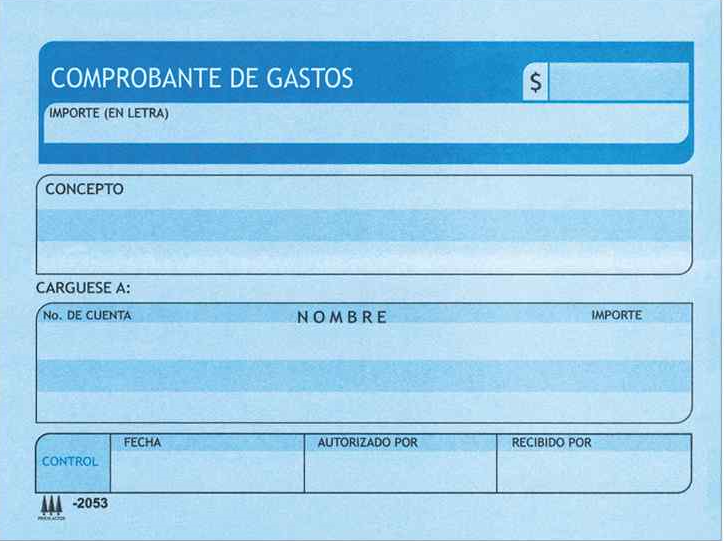 1000.00
MIL   PESOS 00/100 M.N
PASAJES KAREN SIN FACTURA  CASA-GRANJA PP28,  SEMANA  DEL  16 AL  20 DE  JULIO .
Agropecuaria La Fortuna, SA de CV                            $1000.00
      Ce.Co.  AF300220.
C.P. ARISBE  OROPEZA ESCALONA
22-07-2024